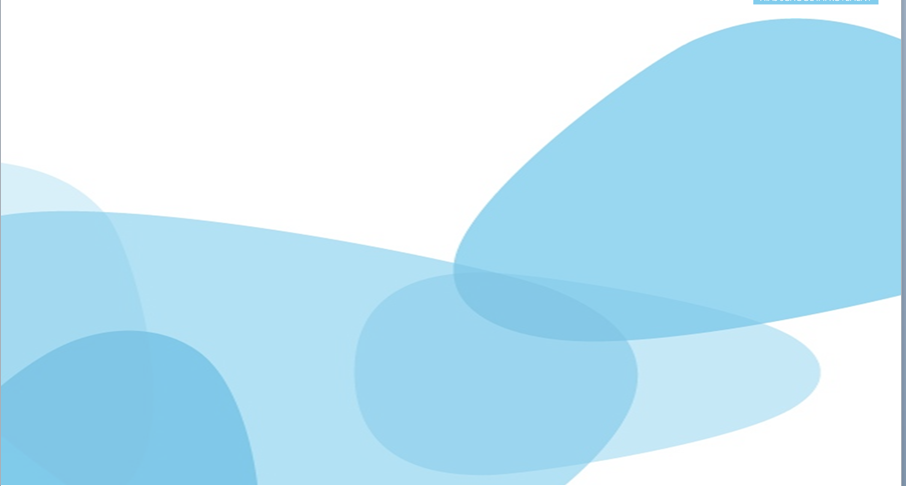 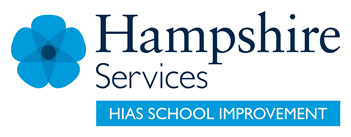 HIAS Blended Learning Resource
Year 4
Solve comparison, sum and difference problems using information presented in bar charts, pictograms and other graphs
HIAS maths  Team
Spring 2021
Final version

© Hampshire County Council
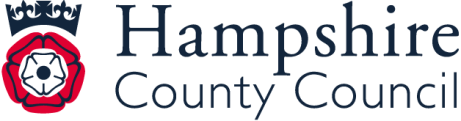 HIAS Blended Learning Resource
These slides are intended to support teachers and pupils with a blended approach to learning, either in-class or online. The tasks are intended to form part of a learning journey and could be the basis of either one lesson or a short sequence of connected lessons. 
The 4-step Polya model for problem solving has been used to provide a structure to support reasoning. Teachers may need to use more or fewer steps to support the range of learners in their class.
Teachers should delete, change and add slides to suit the needs of their pupils. Extra slides with personalised prompts and appropriate examples based on previous teaching may be suitable. When changing the slide-deck, teachers should consider:
Their expectations for the use of representations such as bar models, number lines, arrays and  diagrams.
Which strategies and methods pupils should use and record when solving problems or identifying solutions. This could include a range of informal jottings and diagrams, the use of tables to record solutions systematically and formal or informal calculation methods.
Teachers may also wish to record a ‘voice over’ to talk pupils through the slides.
HIAS Blended Learning Resource
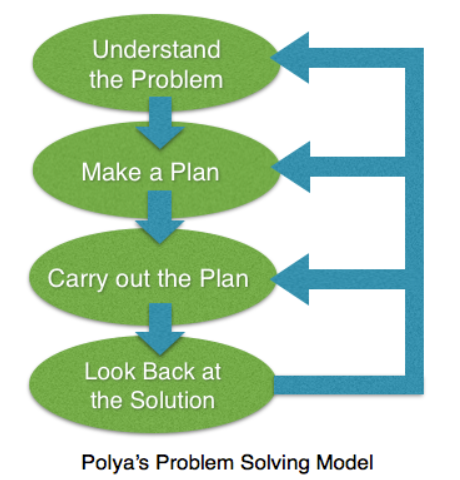 1945 George Polya published  ‘How To Solve It’ 2nd ed., Princeton University Press, 1957, ISBN 0-691-08097-6.
HIAS Blended Learning Resource
Solve comparison, sum and difference problems using information presented in bar charts, pictograms and other graphs
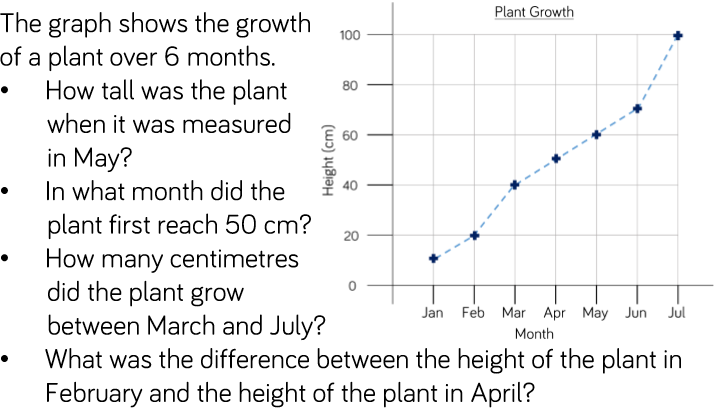 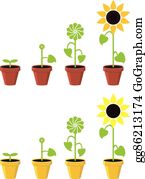 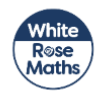 HIAS Blended Learning Resource
Understand the problem
TASK
Lets have a look just at the graph to see what information it shows before we look at the questions.



Key fact: The title of the graph is ‘plant growth’. 
Key facts:
The horizontal or ‘x’’ axis shows the months of the year from January to July. 
The vertical axis or ‘y’ axis shows the height of the plant in each month.
Key facts: the scale is marked in 20 cms

The questions are all about:
 how tall the plant is at different times of the year.
how much the plant grew between months
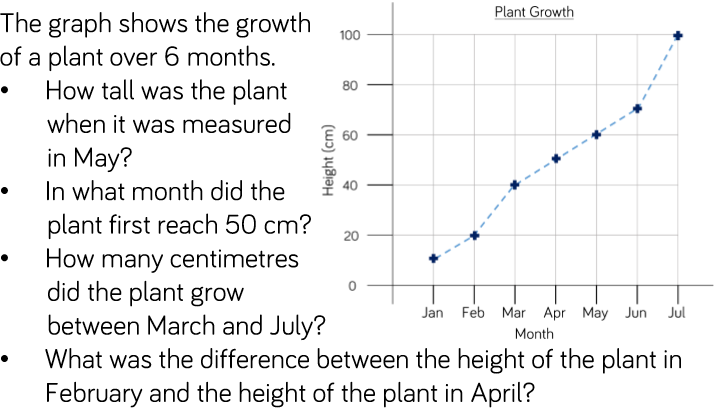 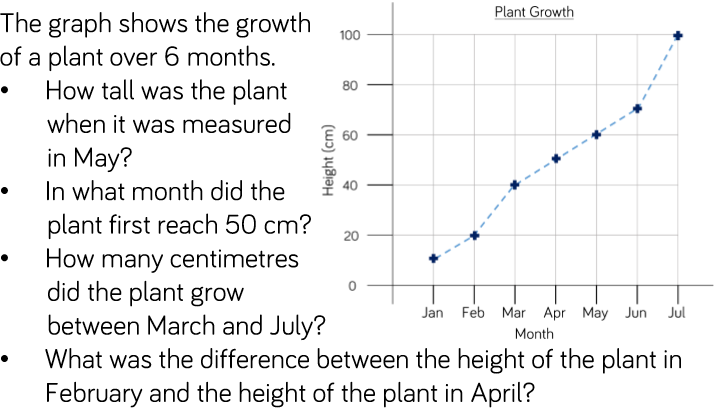 HIAS Blended Learning Resource
Make a Plan
Step 1:
For the first two questions use the graph to find the answers by looking at the ‘x’ axis to read the height in May and using the ‘y’ axis to find ‘50 cms’ on the scale.

Step 2:
For the third and fourth questions we need to know how tall the plant was in one month and how tall it was later in the year. Then work out the difference  between the two heights.

Step 3:
Check all the answers carefully.
TASK
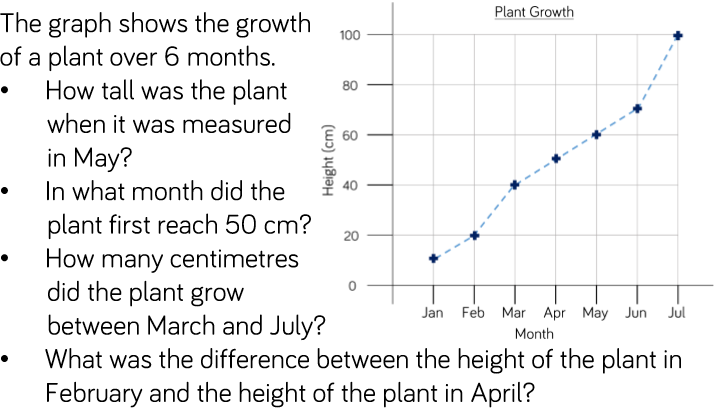 The scale is marked in 20 cms?

Where would heights of 10 cms, 30 cms, 50 cms, 70 cms and 90cms be marked on the scale?
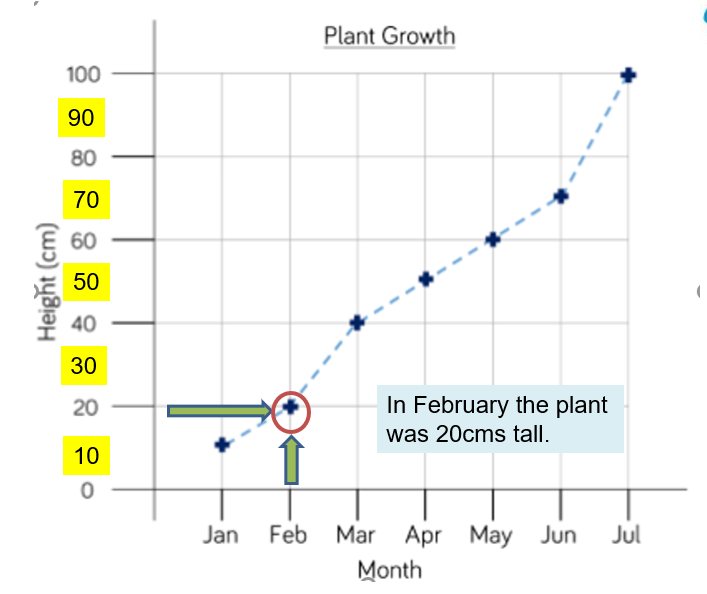 HIAS Blended Learning Resource
Carry out your plan: show your reasoning
Step 1:
For the first two questions use the graph to find the answers by looking at the ‘x’ axis to read the height in May and using the ‘y’ axis to find ‘50 cms’ on the scale.

In May the plant was 60 cm tall.
The plant was 50 cm tall in April.

Step 2:
For the third and fourth questions we need to know how tall the plant was in one month and how tall it was later in the year. Then work out the difference between the two heights.

Question 3: 	March = 40cm 	 July = 100 cm  
	40 +? = 100; 
	40 + 60 = 100
The plant grew 60cm between March and July.

Question 4: 	February = 20cm 	 April = 50cm
	50-20 = 30
The difference in height was 30cm

Step 3: Check all the answers carefully.
TASK
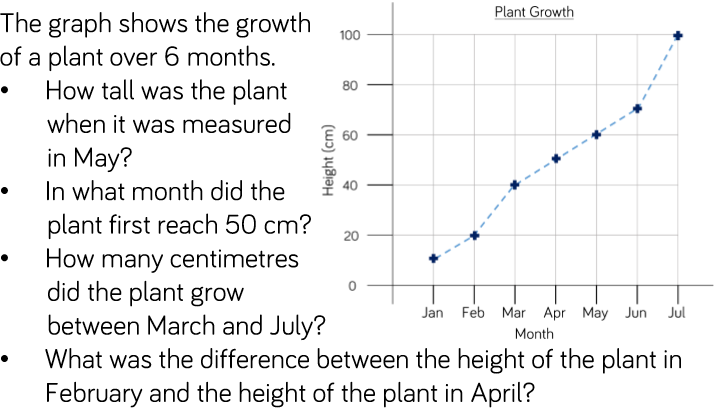 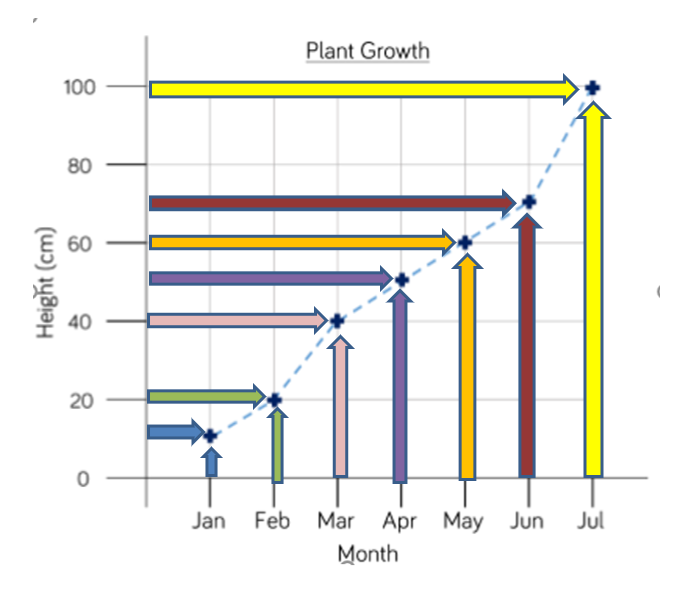 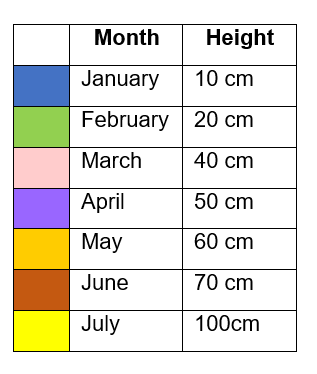 50
Step 2:
Question 3: 	March = 40cm 	 July = 100 cm  
	40 +? = 100; 
	40 + 60 = 100
The plant grew 60cm between March and July.

Question 4: 	February = 20cm 	 April = 50cm
	50-20 = 30.
The difference in height was 30cm
Step 1:
Question 1: In May the plant was 60 cm tall.
Question 2: The plant was 50 cm tall in April.
Step 3: Check all the answers carefully
HIAS Blended Learning Resource
Review your solution: does it seem reasonable?Which steps/ parts did you find easy and which harder?
How could you check?

Go through the steps you took  and check for errors
	Remember the question is about reading the graph. Answers are in cms 	

2. Try to solve the calculation a different way and see if you get the same answer
You can find the difference between two heights using addition or subtraction
TASK
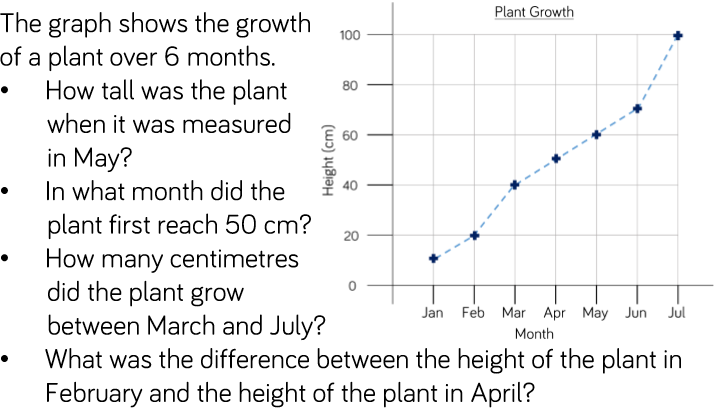 HIAS Blended Learning Resource
TASK variation
Now try this one
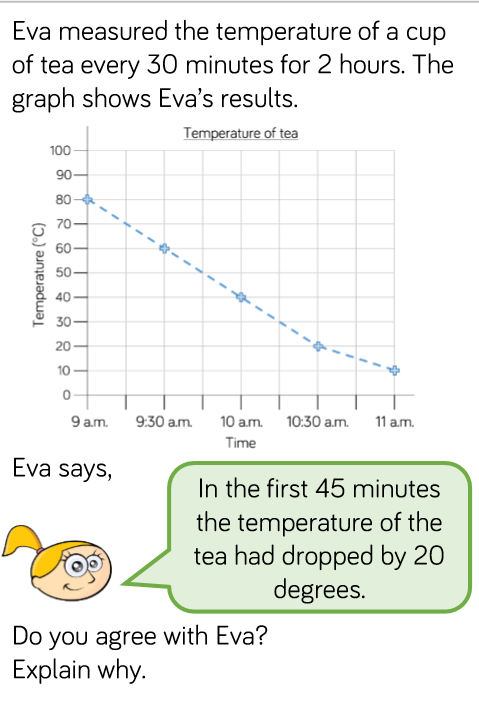 Understand the problem

Make a plan

Carry out your plan: show your reasoning 

Review your solution: does it seem reasonable?

Think about your learning: which parts of the problem did you find easy and which parts did you find harder?
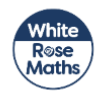 HIAS Blended Learning Resource
HIAS Maths team
The HIAS maths team offer a wide range of high-quality services to support schools in improving outcomes for learners, including courses, bespoke consultancy and in-house training.  

For further details referring to maths, please contact either of the team leads:
	Jacqui Clifft : Jacqui.clifft@hants.gov.uk
	Jo Lees: Jo.Lees@hants.gov.uk

For further details on the full range of services available please contact us using the following details:
 
Tel: 01962 874820 or email: hias.enquiries@hants.gov.uk 






For further details on the full range of services available please contact us using the following details:
 
Tel: 01962 874820 or email: hias.enquiries@hants.gov.uk
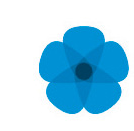 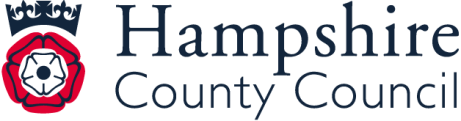